Andres
Cumple 5 Años
Sábado 15 de Junio
Hora: 4:00 pm.
Lugar: Calle Luis Valcarcel 11
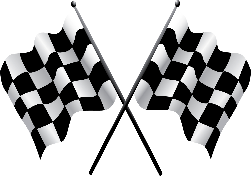 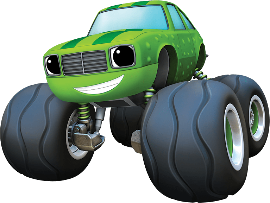 No Faltes..!!
www.megaidea.net